ACS Functionality
Objectives
List ACS functional capabilities
Federation and Trust
ACS implements federation and trust using industry standards
Protocols:
WS-Trust
WS-Federation
OAuth WRAP and OAuth 2.0
Token formats:
SAML 1.1 and 2.0
SWT
Authentication
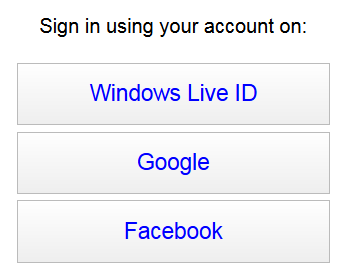 Built in login pages
Cannot be customized
Home Realm Discovery Metadata Feed
Enables page customization
Authorization
ACS’ Rules Engine
Control what claims get into the token
Management portal
Identity providers
Windows Identity Foundation (WIF)
Role-based access control (RBAC)
Claims-based authorization
Administration
Administer ACS via its Management Portal
Accessed through Windows Azure portal
Administer ACS via Management Service
A service that exposes OData endpoint
Does not required client SDK
Automation 
Custom UI
Functionality not available via Management Portal
Key Takeaways
ACS implement industry standards
ACS offers flexible authorization options 
ACS can be managed manually and programmatically
Next Steps
Sign up for free trial at http://www.microsoft.com/windowsazure/free-trial/ 
Learn more at http://go.microsoft.com/fwlink/?LinkID=212360